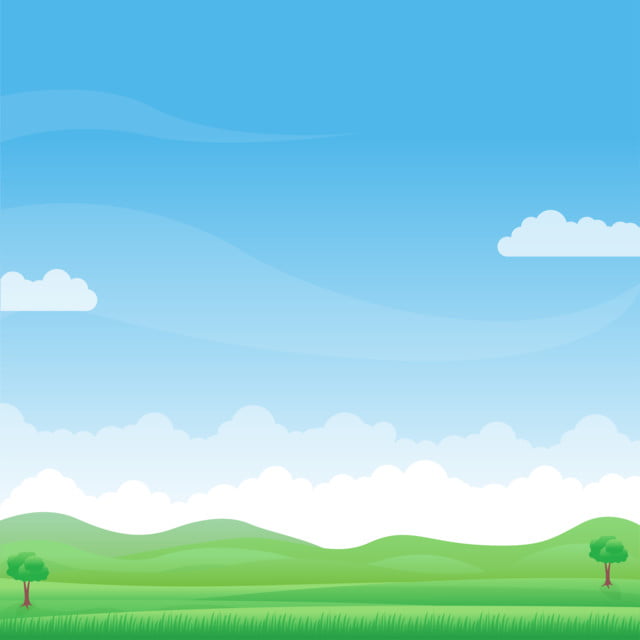 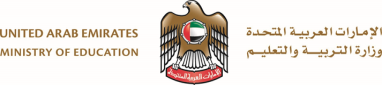 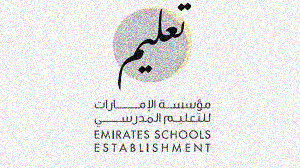 مدرسة سارة للتعليم الأساسي ح1
إعداد المعلمة / نـورة كرم .
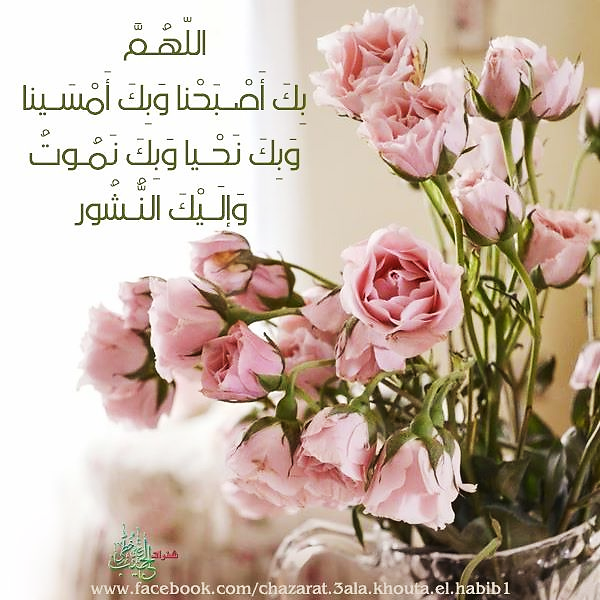 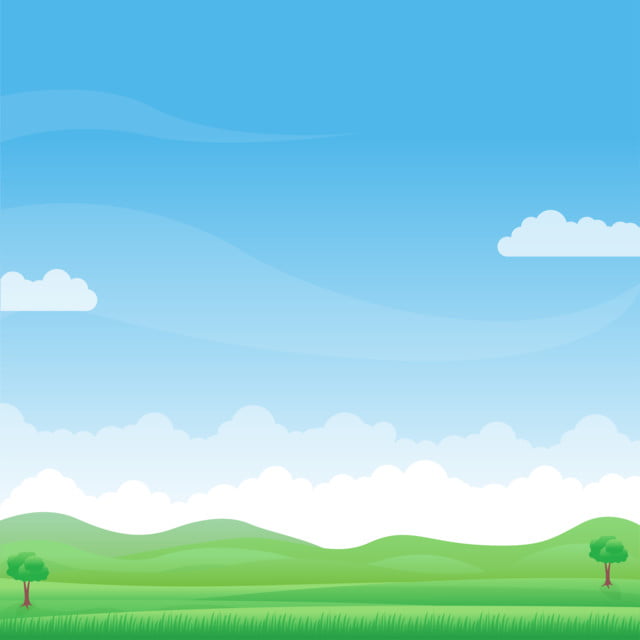 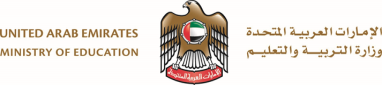 مدرسة سارة للتعليم الأساسي ح1
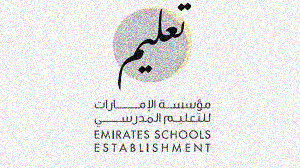 إعداد المعلمة / نـورة كرم .
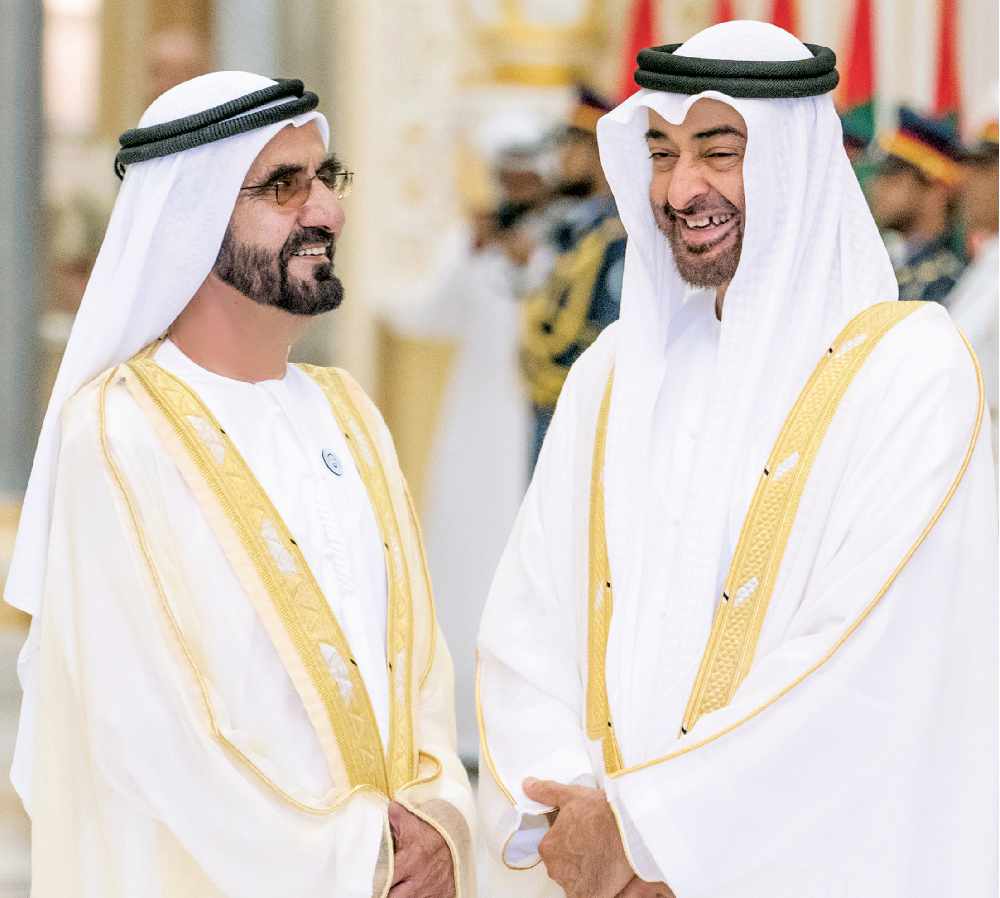 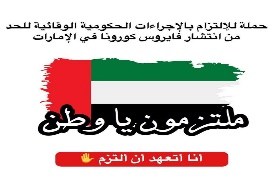 اللهـــــم احْفَظْ دولــــــةَ الْإماراتِ 
قِيادةً وحُكومـــَــةً وشَعْبًا ، 
وأَدِمْ عَلَيْنا نِعْمةَ الْأَمنِ والْأمــانِ .
التقـــويــــم
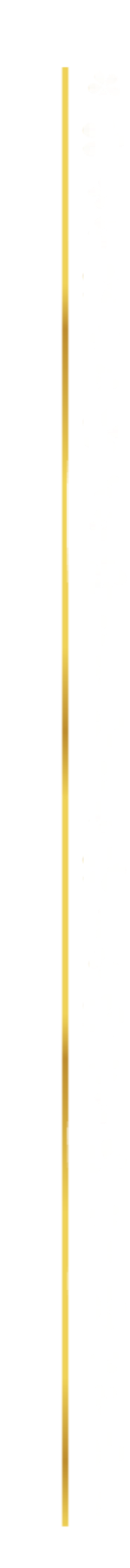 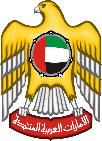 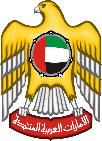 مدرسة سارة للتعليم الأساسي حلقة 1
مجلس 2 نطاق 1
الشهر
التاريخ
السنة
اليوم
2020
أيام الأسبوع
1442
الأحد
شهور السنة
ميلادي
الاثنين
التاريخ
هجري
الثلاثاء
يناير
فبراير
مارس
ربيع الأول
صفر
محرم
2
1
8
4
5
6
3
7
الاربعاء
5
6
2
7
4
8
1
3
مايو
إبريل
يونيو
15
جمادى الآخر
جمادى الأولى
12
13
14
11
10
ربيع الآخر
الخميس
16
9
15
12
13
14
11
10
16
9
أغسطس
يوليو
سبتمبر
20
21
18
24
19
22
23
رجب
17
الجمعة
رمضان
شعبان
20
21
24
18
19
22
23
17
نوفمبر
أكتوبر
ديسمبر
31
28
29
26
27
30
25
السبت
28
29
26
27
30
31
ذو الحجة
25
شوال
ذو القعدة
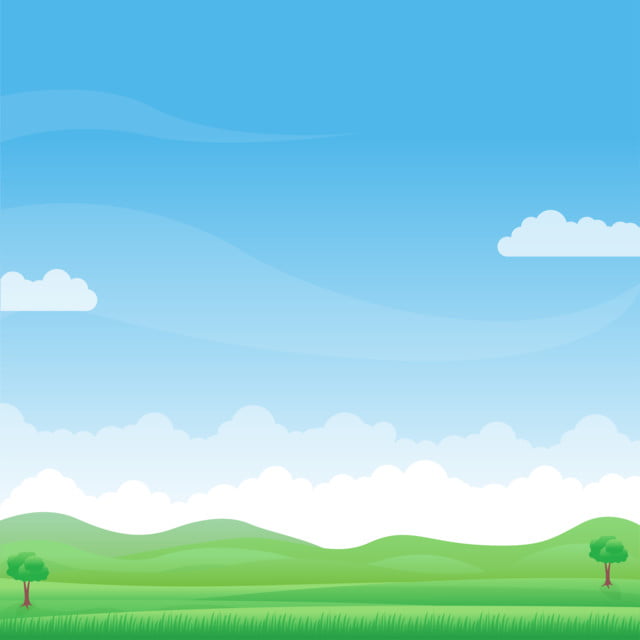 قوانينُ التَّعْليمِ عَنْ بُعد.
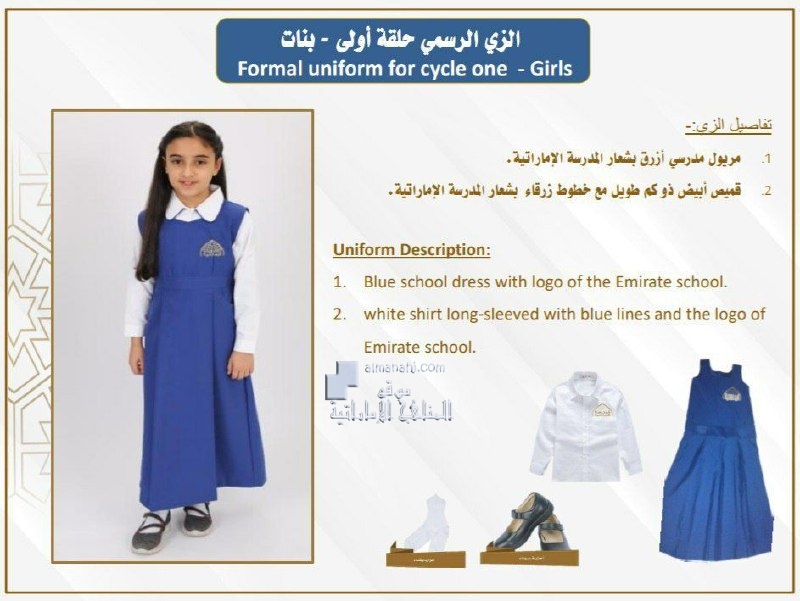 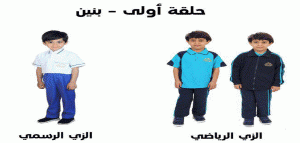 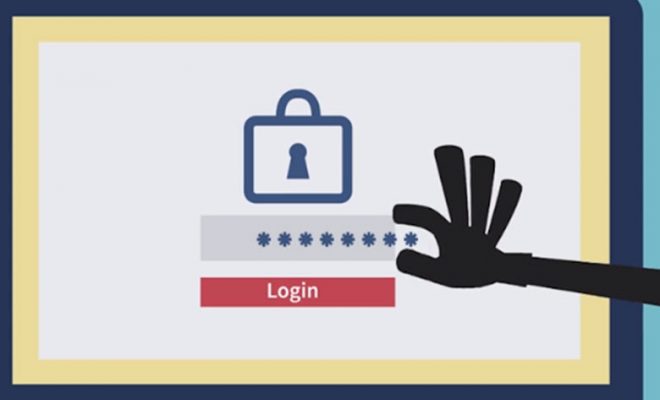 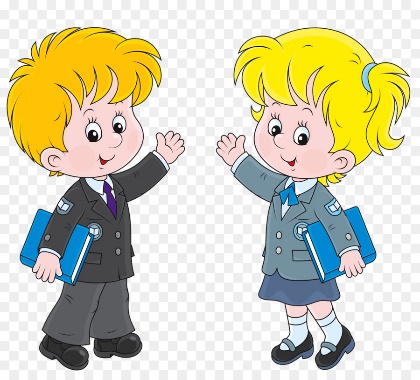 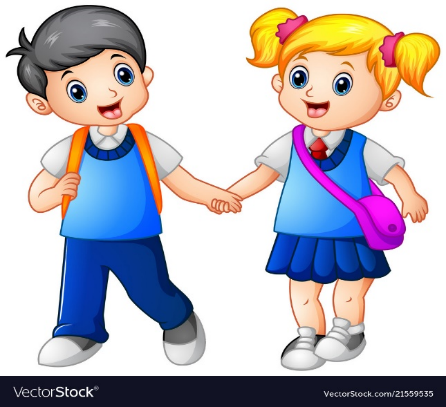 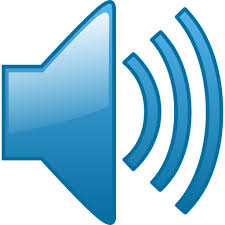 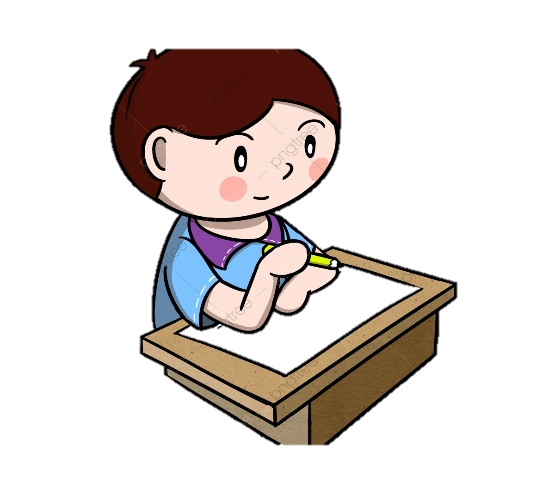 *أحْرِصُ عَلى الْمُشارَكةِ الْفَعّالَةِ.
* أحْتَرِمُ زَميلي وَمُعَلِّمَتي.
*الْالتِزامُ بِالزّيِّ الْمَدْرَسَيِّ.
*حافِظْ عَلى سِرِيَّةِ كَلِمَةِ السِّرِّ لِحِسابِكَ ، ولا تُشارِكْهُ أَحَـد.
* كَتْمُ الصَّوْتِ وَعَدَمُ التَّعَـبّثِ بِالسَّمّاعَةِ .
* الْجُلوسُ في مَكانٍ هادِئٍ.
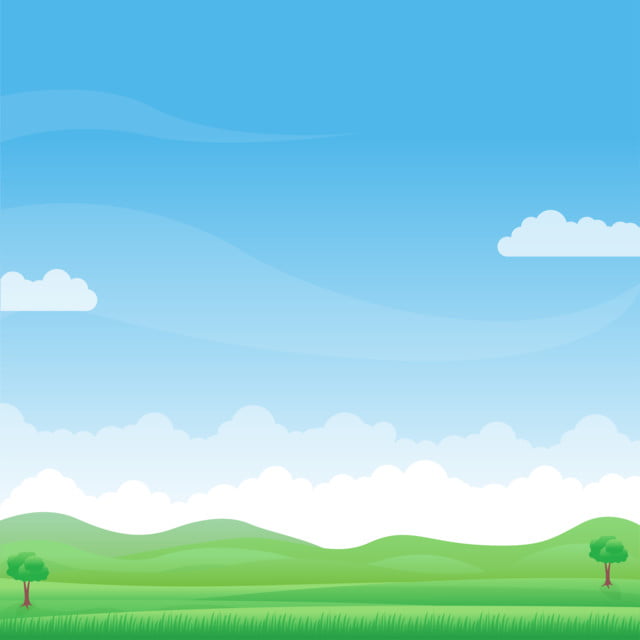 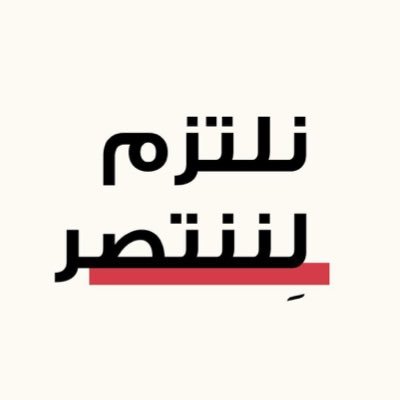 كِيْفَ أَحْمـي نَفْـسي .
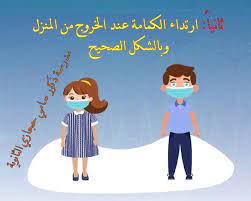 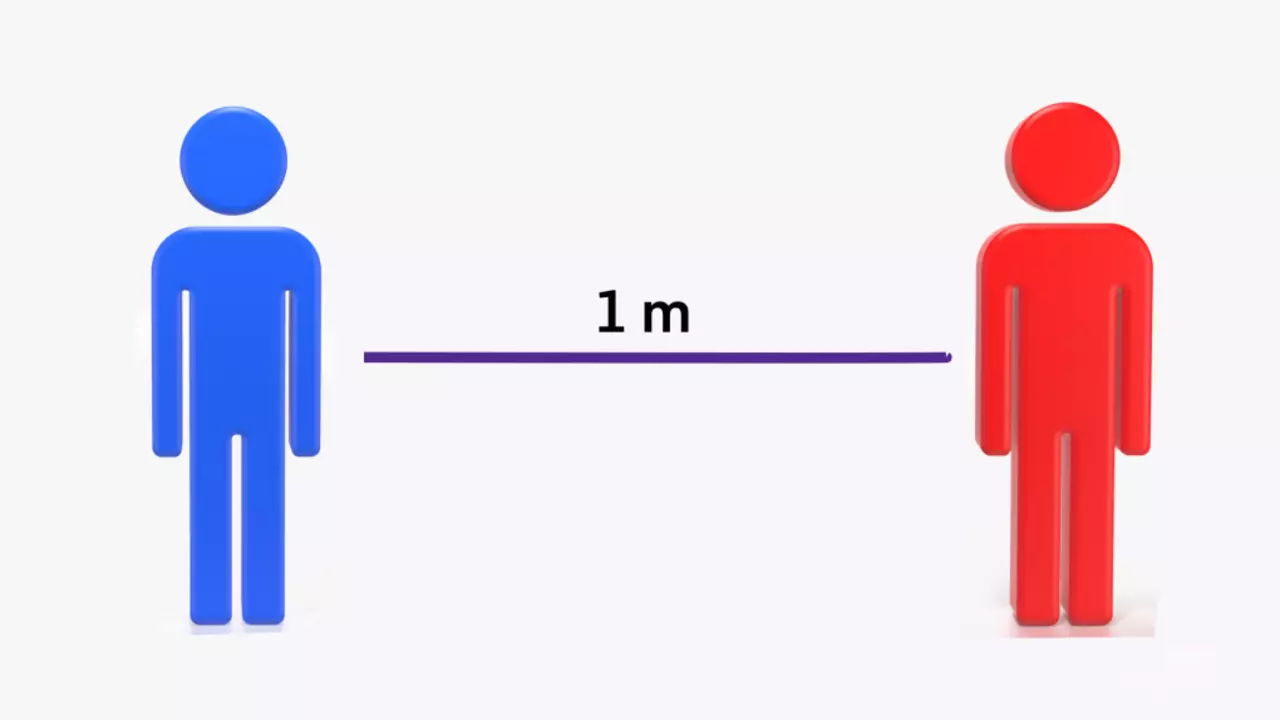 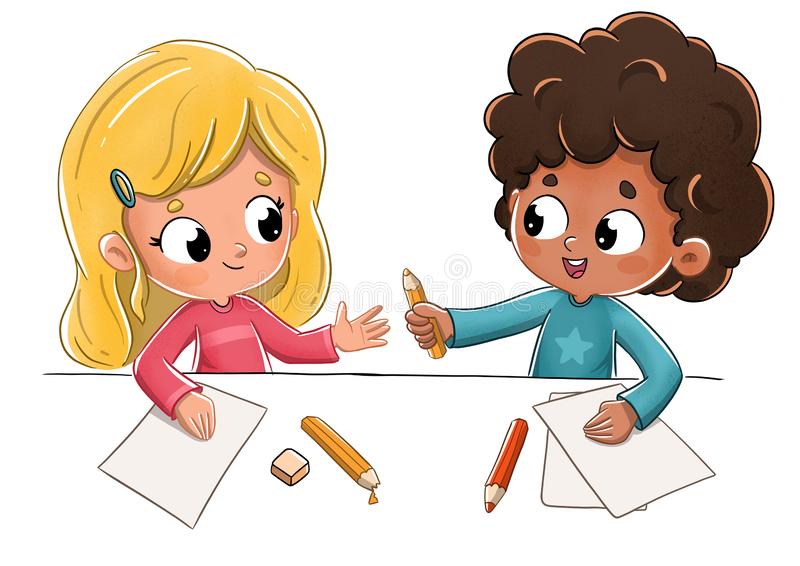 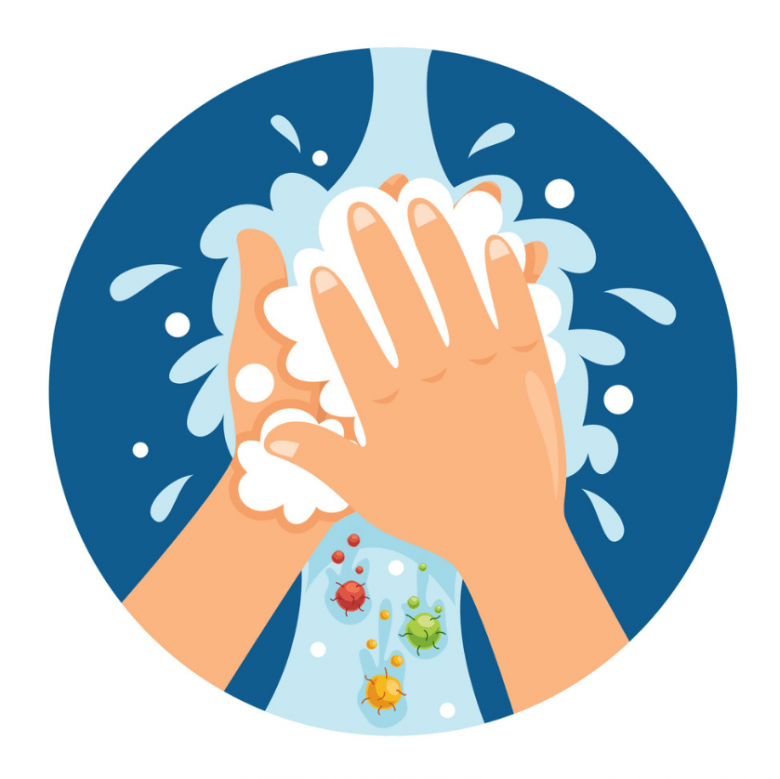 * التَّباعُدُ الْجَسَـدي.
* أرْتَدي كَمامَتي .
* أغْسَلُ يَدَيَّ لِمَدَّةِ عِشْرينَ ثانِيَةٍ .
*لا أتبادَلُ أَدَواتي مَـعَ الآخَـرين.
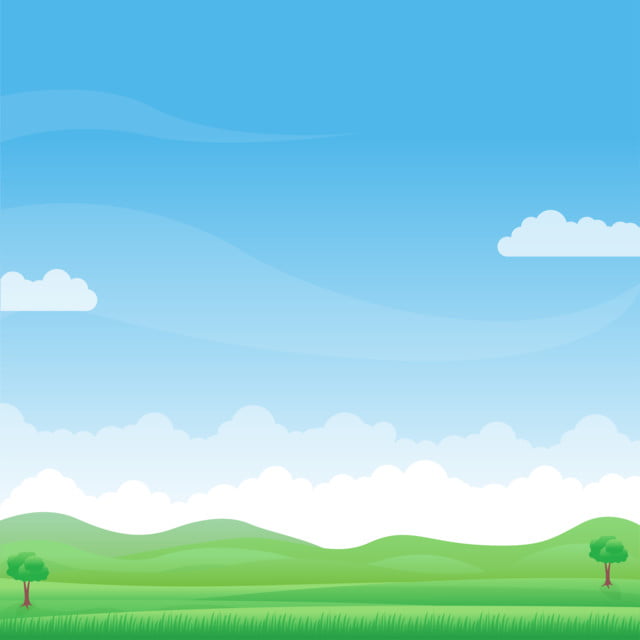 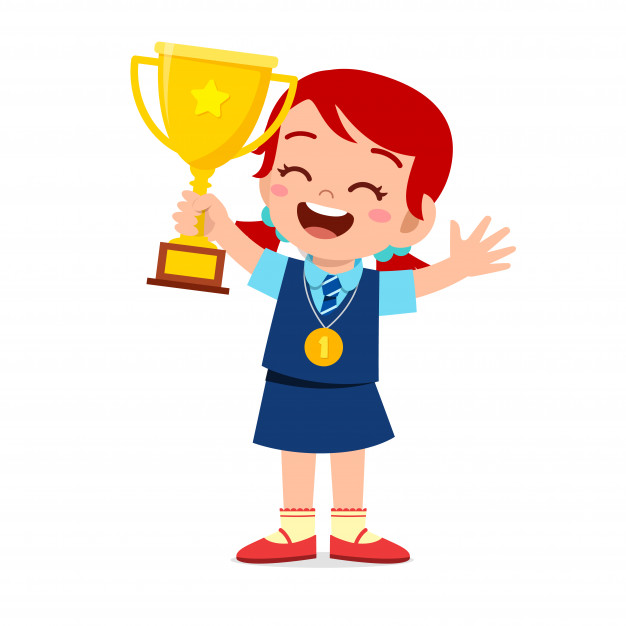 مَــنْ هُــوَ بَطَلُ الْحِصَّـةِ ؟؟؟
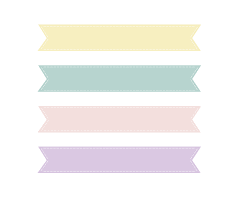 1- الْحضورُ الْيــوْمي.
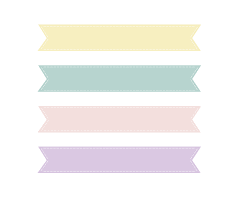 2- التّفاعُلُ بِفَتْحِ السَّماعَةِ وَالْإِجابَةِ حينما يَسْمَعُ اسْمَهُ.
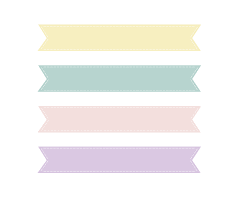 3- الْقِـراءَةُ الصَّحيحَـةُ وَبِطَـلاقَةٍ تامَّةٍ دونَ أَخْطاءٍ.
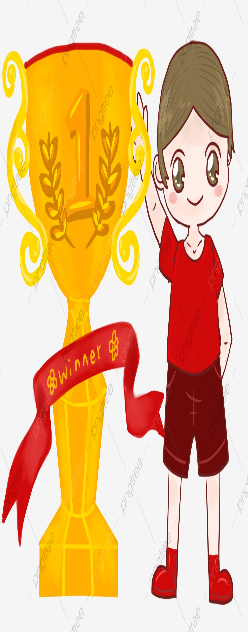 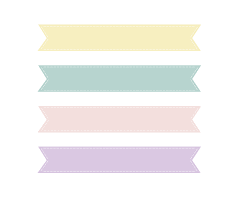 4- احْتِـرامُ الْحِصَّـةِ وَ دَوْرُ زُمَـــلائي .
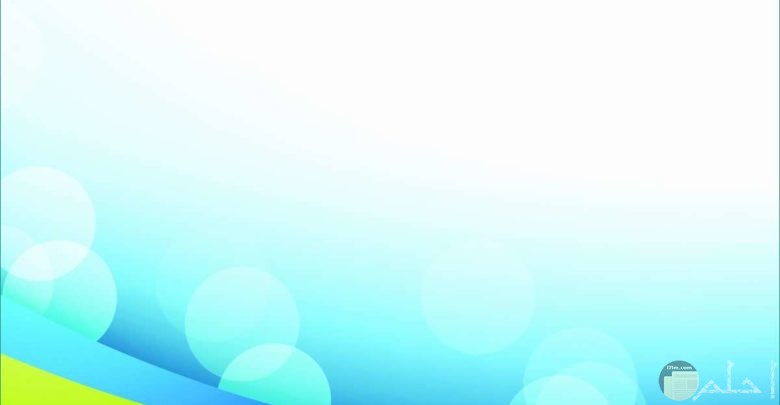 * هَيّا اقْرَأْ إجابَتَكَ في الْبَوابَةِ الذّكِيَّةِ ( الْمناقشة) .
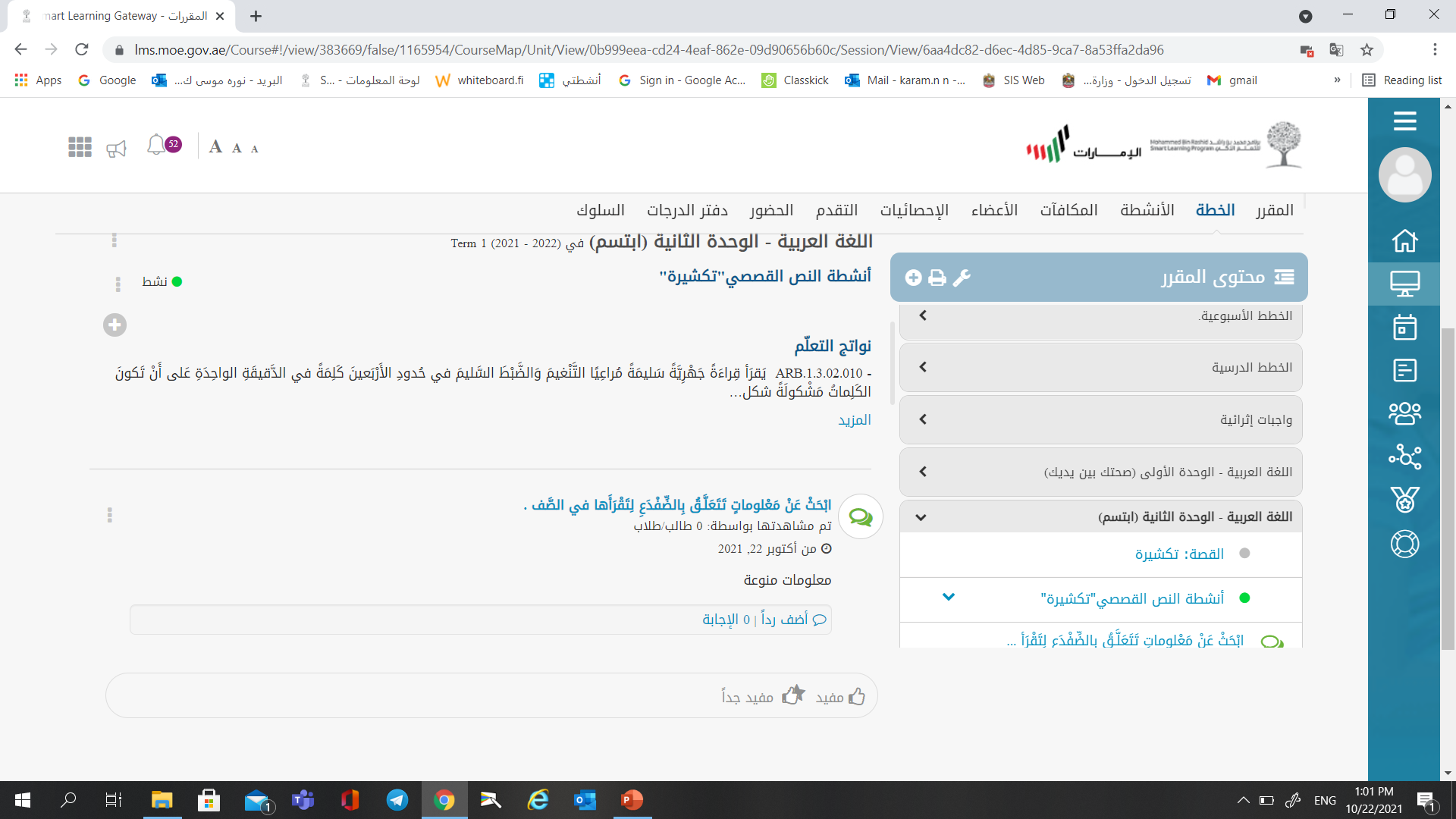 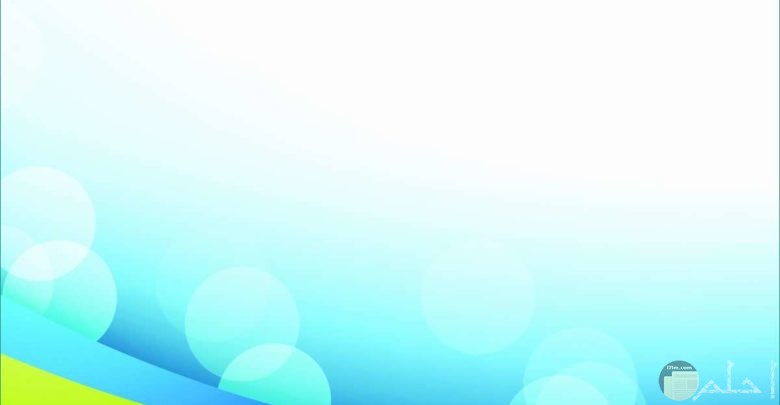 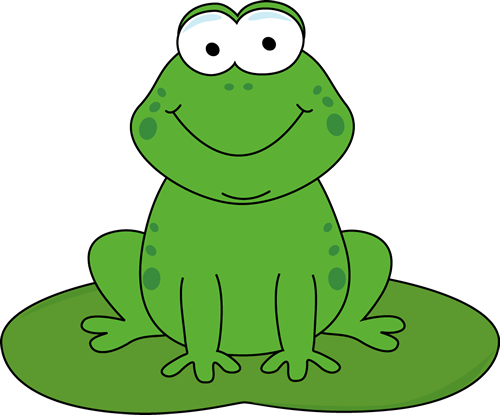 النص التطبيقي / الضِّفْدَعُ الصَّغيرُ.
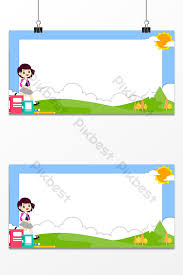 * نواتِـجُ التَّعَلُّـمِ .
* يَسْتَوْعِبُ الطّالِبُ الْقِصَّةَ اسْتيعابًا جَيِّـدًا.
* يَضَعُ الطّالِبُ خاتِمَةً جَديدَةً مِنْ إنْشائِهِ.
الضِّــفْدَعُ الصَّـغيرُ
كانَ هُناكَ مَجموعَةٌ مِنَ الضَّفادِعِ تَعبُر الْغابَة، وَفي أَثْناءِ سَيرِها وَقَعَ ثَلاثَةٌ مِنْها في حُفْرَةٍ عَميقَةٍ، فَأَدرَكوا بِأَنَّهُم إنْ لَم يَخْرُجوا مِنْ تِلْكَ الْحُفرَةِ هَلَكوا ... بَدَؤوا بِالْقفزِ عالِيًا بِكُلِّ ما أوتوا مِن قُوَّةٍ دونَ تَوَقُّف، وكانَتِ الْمَجموعَةُ الَّتي لمْ تَسْقُط تَنظُرُ إِلَيهِم وتُراقِبُهُم.
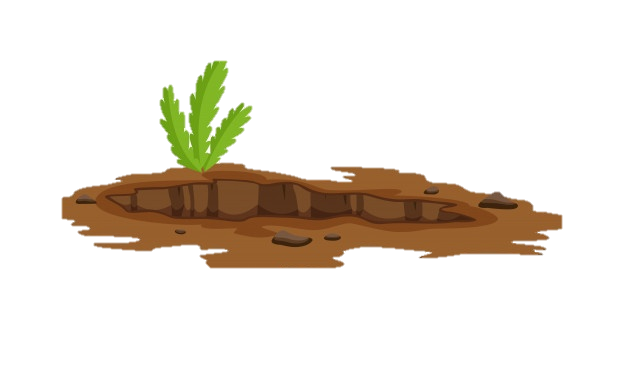 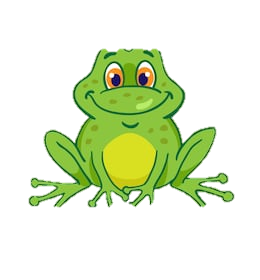 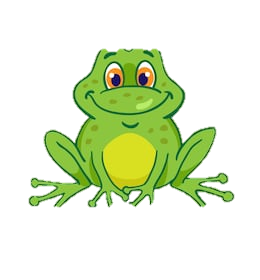 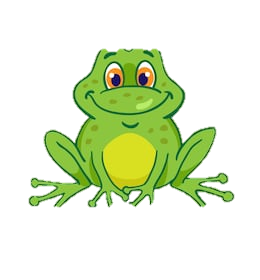 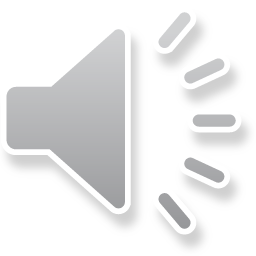 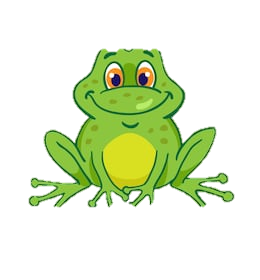 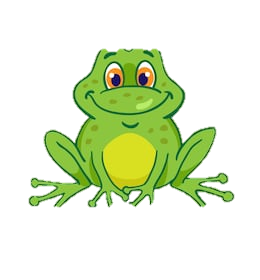 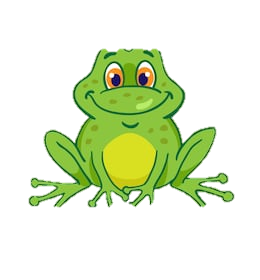 بَعدَ فَترَةٍ بَدَأَ اليَأسُ يَتَسَلَّلُ إِلى نُفوسِهِم حتّى تَوَقَّفوا عَنِ الْقَفز، وَاسْتَسلَموا لِمَصيرِهمُ الْمُنتَظَر، ماعَدا ضِفْدَعًا واحِدًا لَم يَزَلْ يَقفِزُ وَيُحاوِل. بَدَأَتِ الْمَجموعَةُ الَّتي في الْخارِجِ تَتَعاطَفُ وَتَقولُ لَه: كُفَّ عَن مُحاوَلاتِكَ الْفاشِلَةِ، لا جَدوى مِمّا تَقومُ بِه، وَكانَ الضِّفدَعُ يَرُدُّ بِزِيادَةِ مُحاوَلاتِه، وَانْقَضى الْوَقتُ وَاسْتَمَرَّ الصُّراخُ.
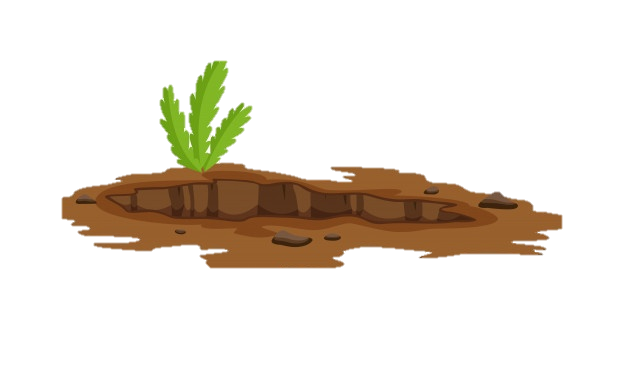 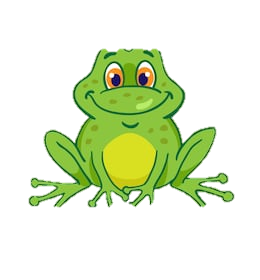 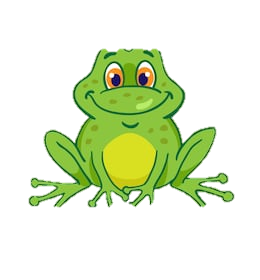 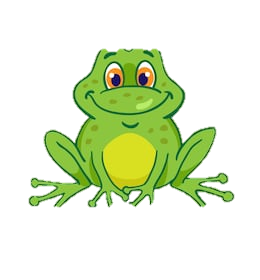 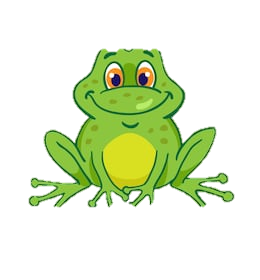 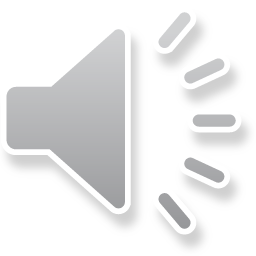 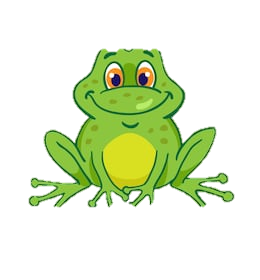 وَفَجأَةً اسْتَطاعَ الضِّفْدَعُ الْخُروجَ مِنَ الْحُفرَةِ! تَعَجَّبَ الْجَميعُ، وَقالوا: كَيفَ فَعَلتَ ذلِكَ، وَأَنتَ أَضعَفُ بِنيَةً مِنَ الْآخَرين؟ وَ لِماذا لمْ تَستَجِب لِدَعواتِنا بِأَن تَتَوَقَّف؟ فَجاءَتهُمُ الْإِجابَةُ عِندَما أَدرَكوا أَنَّ سَمعَهُ ضَعيفٌ، وَأَنَّهُ ظّنَّ أَنَّ صُراخَهُم تَشجيعٌ لهُ، وَلِهذا كانَ يَزيدُ مِن قُوَّةِ قَفزَتِهِ حَتّى خَرَجَ!!
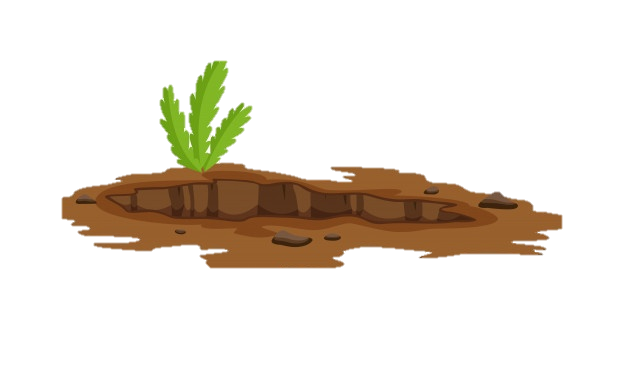 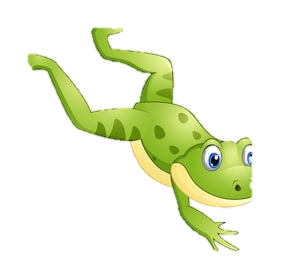 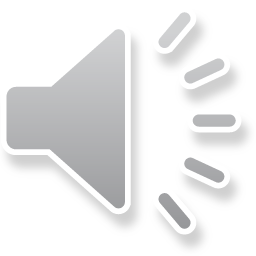 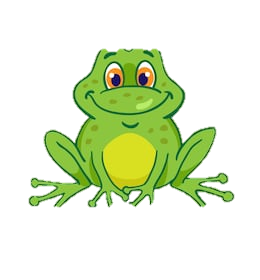 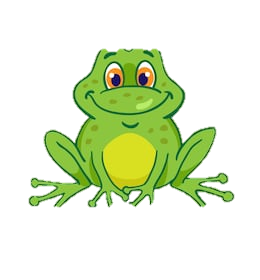 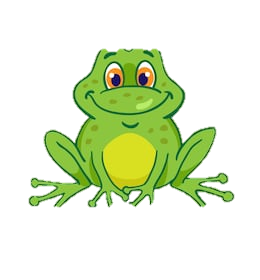 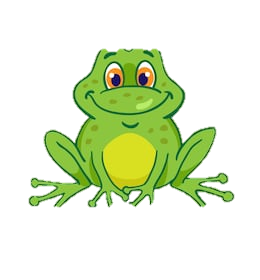 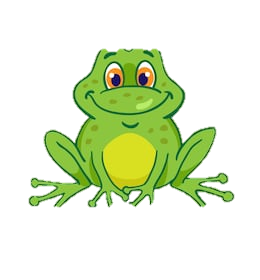 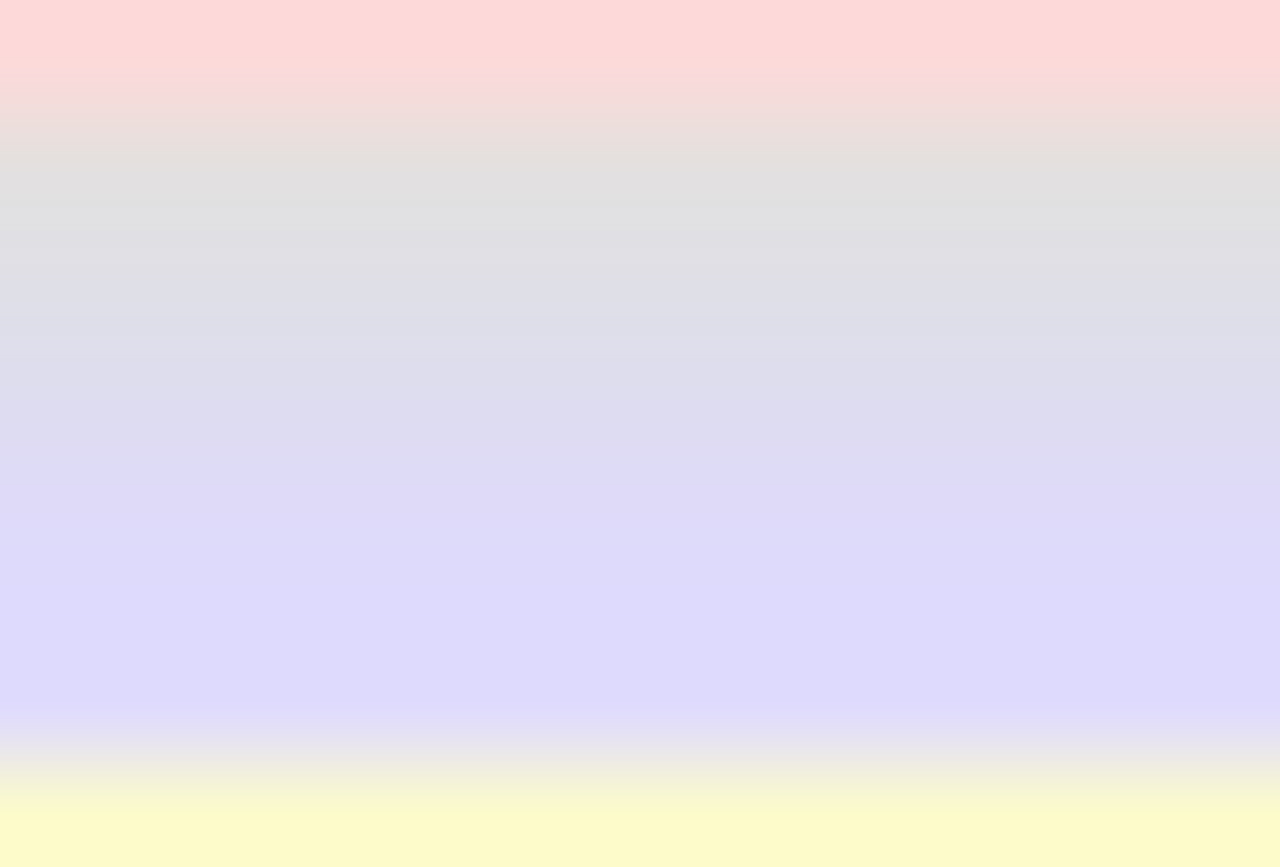 اقْـرَأْ وِفْقَ لَوْنِكَ ..
كانَ هُناكَ مَجموعَة مِنَ الضَّفادِعِ تَعبُر الْغابَة، وَفي أَثْناءِ سَيرِها وَقَعَ ثَلاثَةٌ مِنْها في حُفْرَةٍ عَميقَةٍ.
حاوَلَ كُلٌ مِنْهُم أَنْ يقْفِـزَ وَلكِنْ لَمْ يَسْتَطِعْ الْخُـروجَ .
حـاوَلَ ضِفْـدعٌ واحِـدٌ إلى أنْ خَـرَجَ .
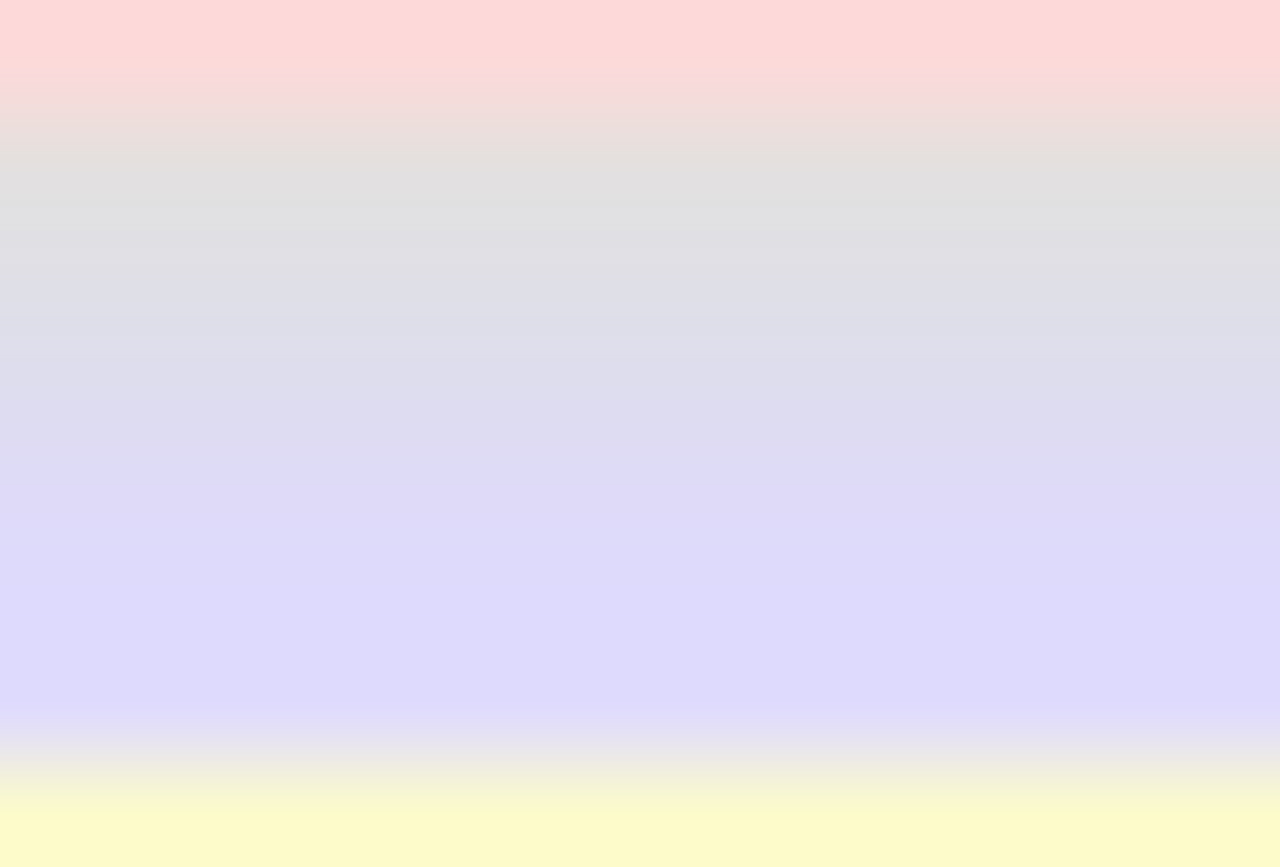 اقْـرَأْ وِفْقَ لَوْنِكَ ..
كانَ سَـمْعُ الضِّفْـدَعِ ضَـعيفًا جِـدًّا لِـذا أعْتَـقَدَ أنَّهُم يُشَجِّـعونَهُ وَلَـمْ تَتَـوَقَّـفْ مُحاوَلاتِـهِ إلى أَنْ بَلَغَ هَدَفَـهُ.
تَعَجَّـبَتْ الضّفـادِعُ مِنْـهُ حينَ نَجَحَ لِأنَّـهُ ضَعيفُ الْبُنْيَـةِ  .
تَعَلَّمْتُ مِنْ الضِّـفْدَعِ الْوصولَ لِهَـدَفي .
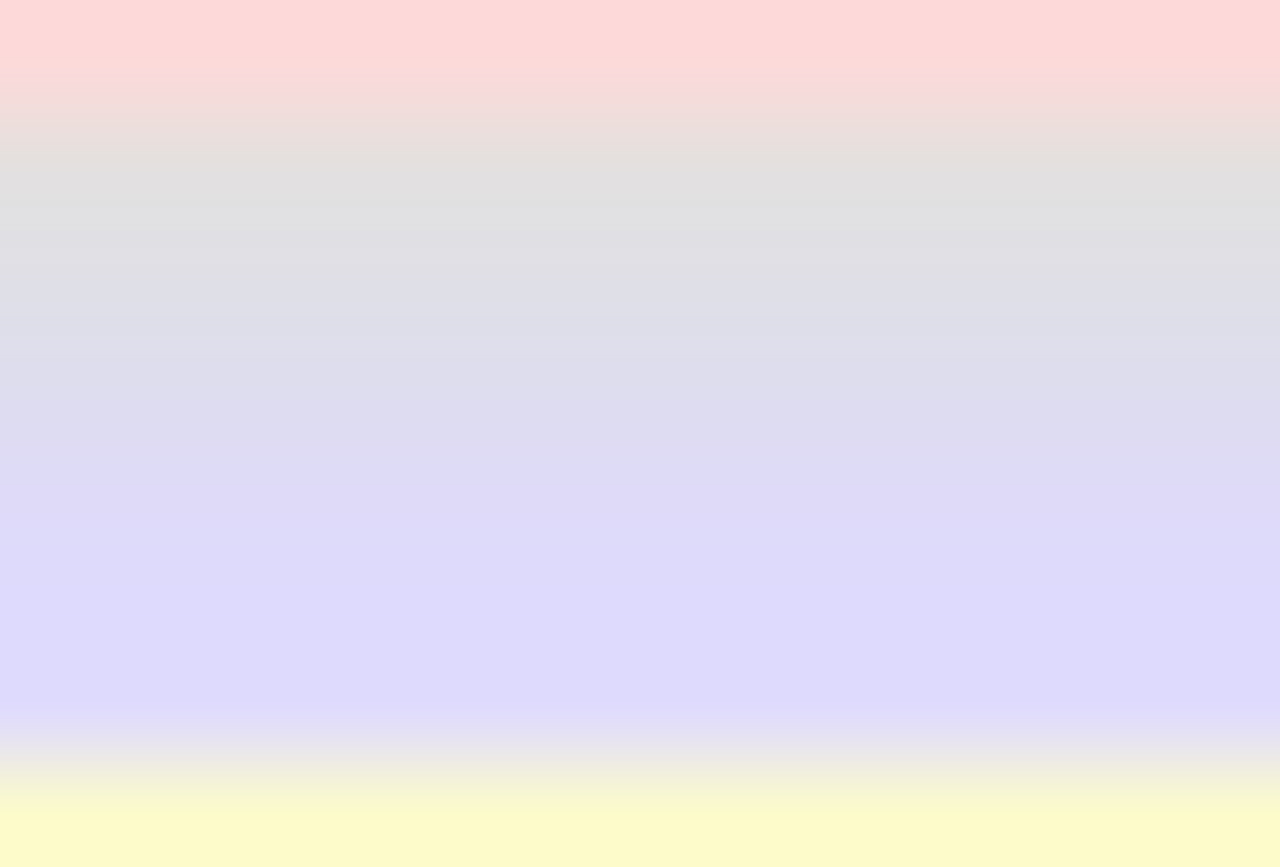 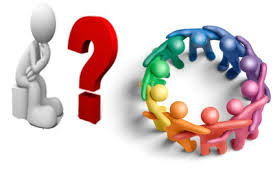 *هَيّا إلى (            ) وَاخْتَرْ الْإجابَةَ الصَّحيحَةَ وِفْقَ فَهْمِكَ لِلْقِصَّـةِ  :
Class kick
فَـكِّـــرْ وَ أجِــبْ..
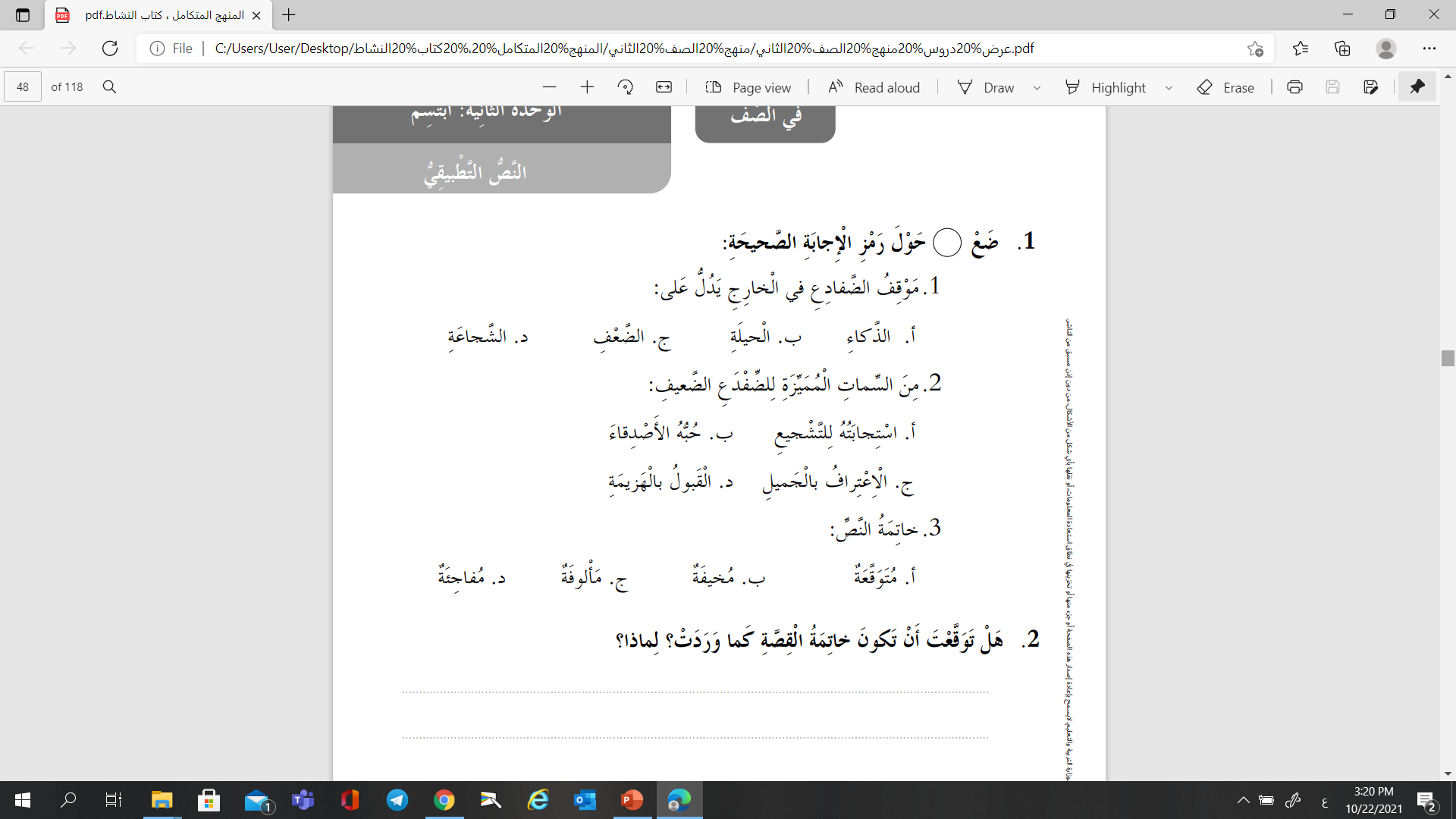 https://app.classkick.com/#/login/RDHOT5
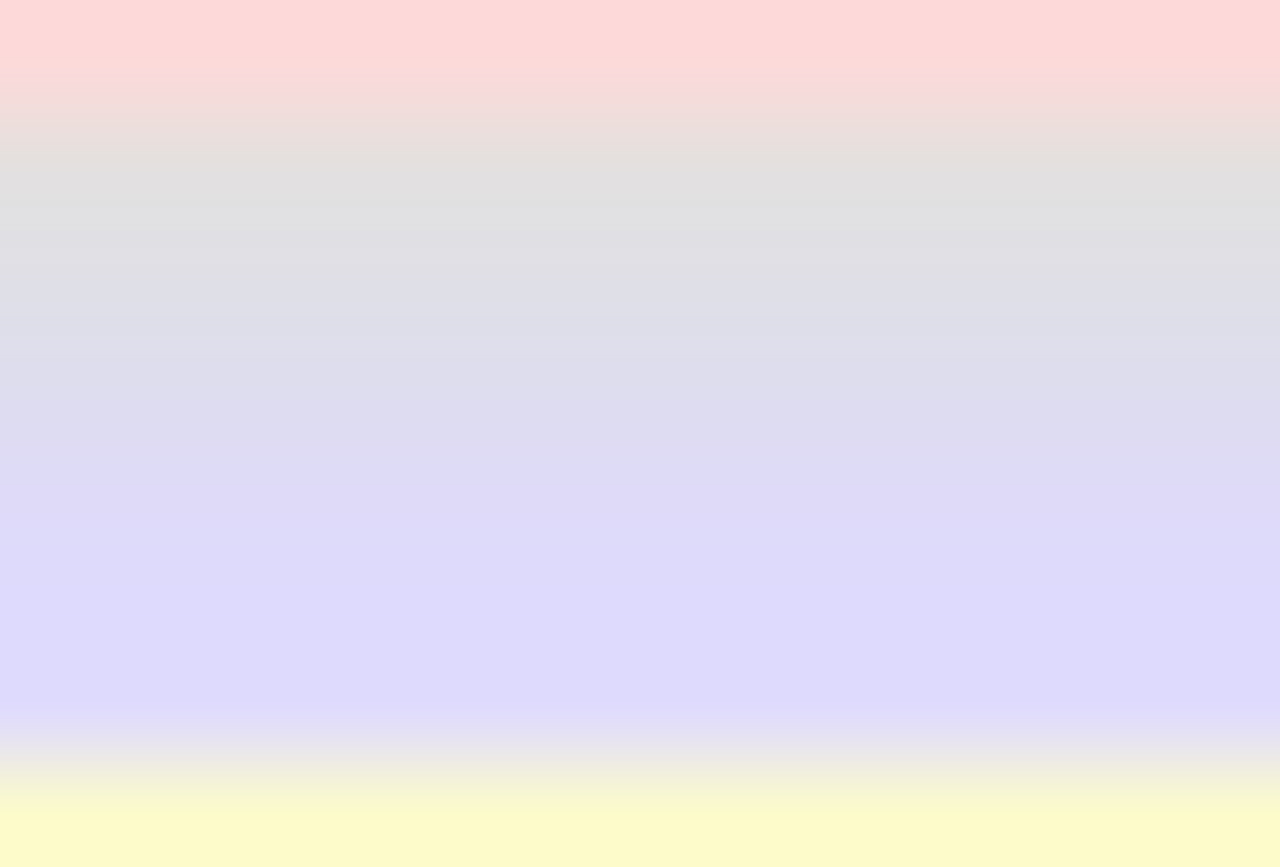 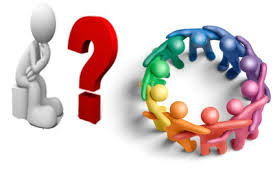 فَـكِّـــرْ وَ أجِــبْ..
*ضَـعْ دائِـرَةً حَوْلَ الإجابَةِ الصَّحيحَةِ:
2- مِنَ السِّماتِ الْمُمَيَّـزَةِ لِلضِّفْدَعِ الضَّعيفِ :
1- مَوْقِفُ الضَّفادِعِ في الْخارِجِ يَدُلُّ عَـلى :
أ- اسْتِجابَتِهِ لِلتَّشْجيعِ .
ب – حُبُّهُ الأَصْـدِقاءِ  .
أ- الذَّكــاءِ.
د – الشَّـجاعَةِ.
ب – الْحيلَة .
ج – الضِّـعْـف .
ج – الاعْتِرافُ بِالْجَميل
د – الْقُبولُ بِالْهَزيمَةِ.
3- خاتِمَـةُ النّــصِّ :
د .مُفـاجِئَـةً.
ج .مَـأْلوفَــةٌ.
ب .مُخيفَـــةٌ.
أ .مُتَـوَقَّعَـةٌ .
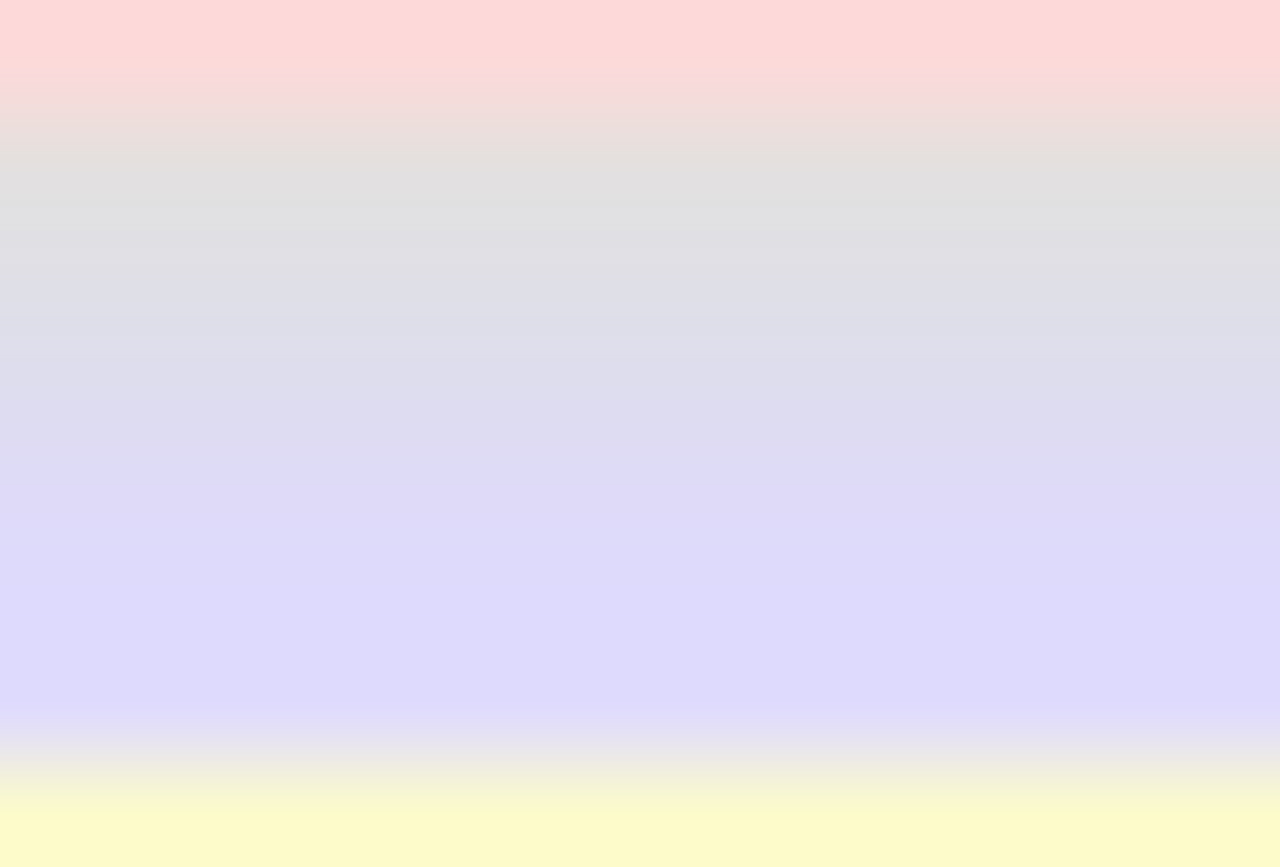 * فَكِّـرْ وقارِنْ بَيْنَ الضِّفْدَعِ الصَّغيرِ وَبَقِيَّةِ الضَّفادِعِ :
ما الَّذي مَنَعَهُم مِنَ الْخُروجِ؟
ما الَّذي جَعَلَهُ يَخْرُجُ؟
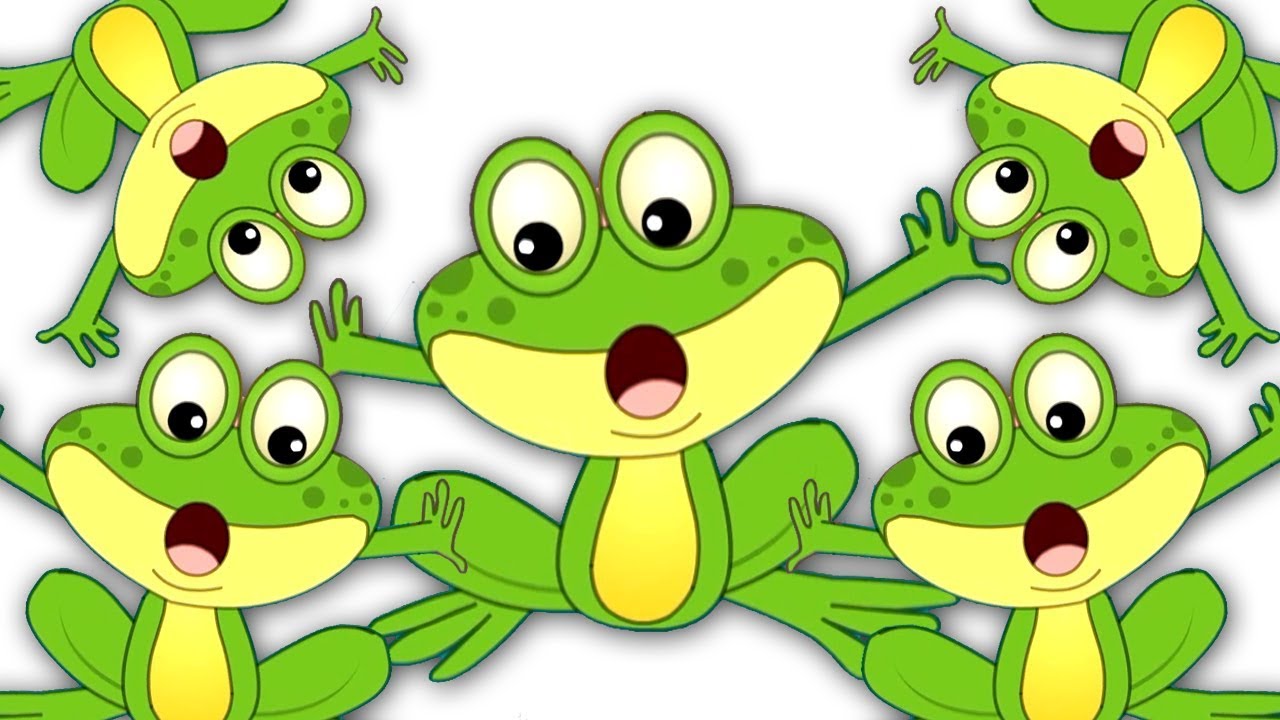 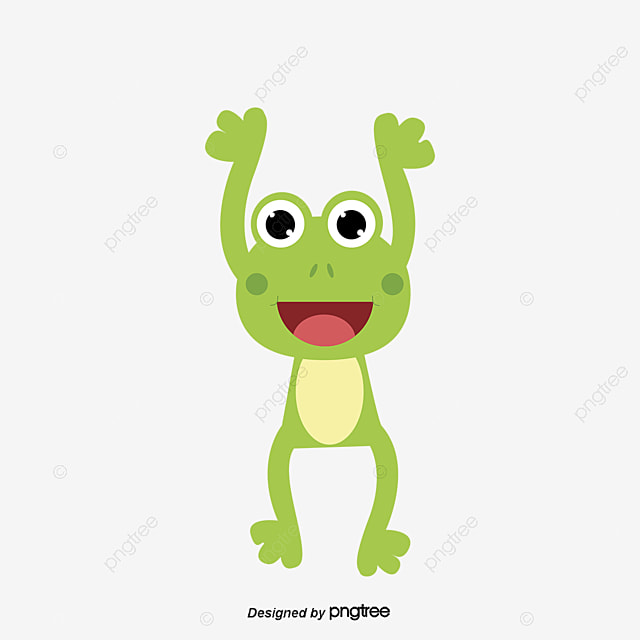 الْيَـأْسُ وَالْخَوْفُ.
الْعَزيمَةُ وَ الْإصْرارُ.
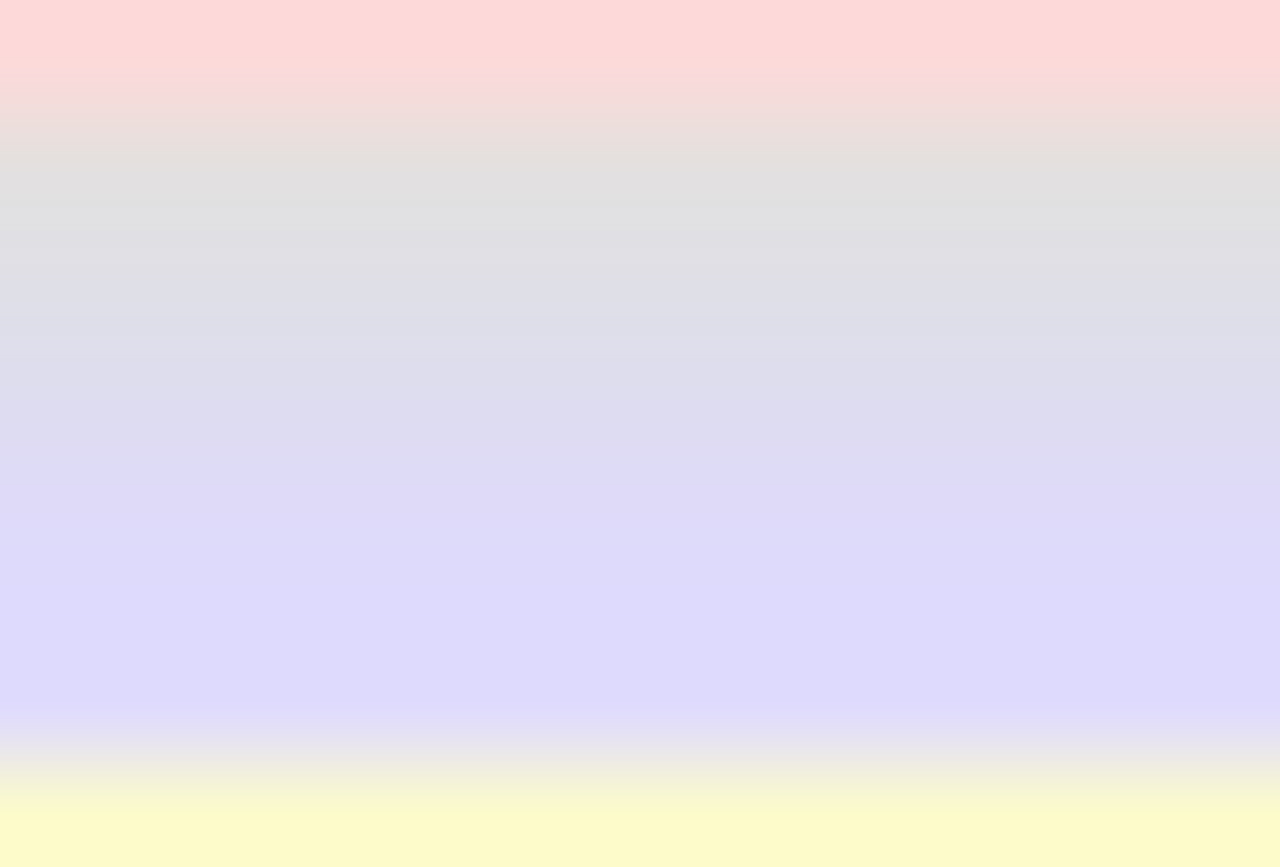 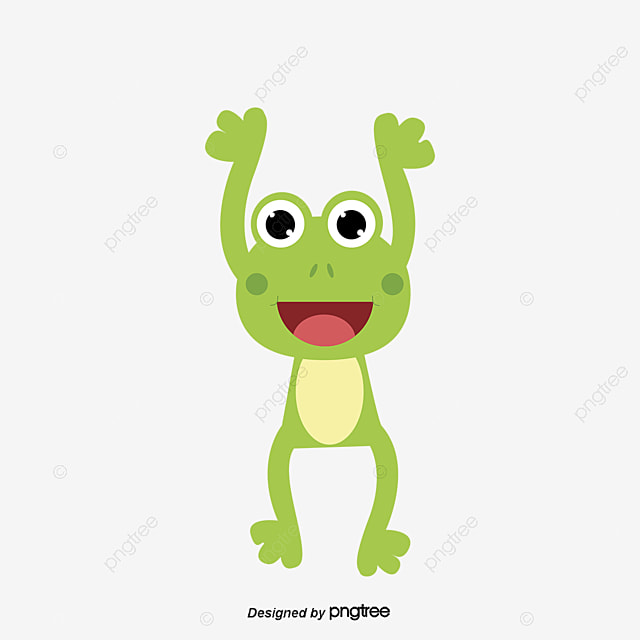 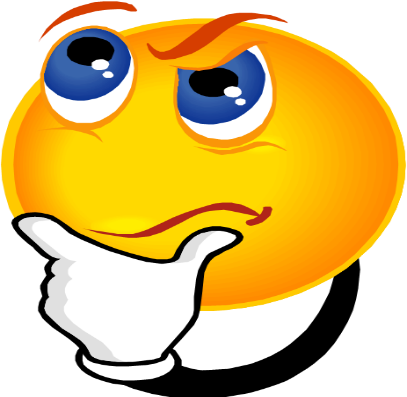 * تَذَكّـرْ بِنْيَةَ الضَّفْدَعِ وَأَجِـبْ ..
*هَـلْ تَوَقَّعْـتْ أَنْ تَـكونَ خاتِمَـةُ الْقِصَّـةِ كَما وَرَدَتْ، وَلِماذا؟

..................................................................
لا ، لِأَنَّـهُ ضَعيفُ الْبِنْيَةِ.
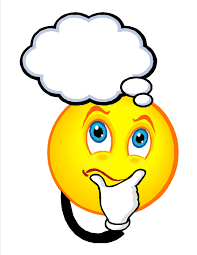 تَخَـيَّـلْ
( ماذا سَيَحْدُثُ؟) .. 
لَوْ كانَ الضَّفْدَعُ
 يَسْمَعُ..
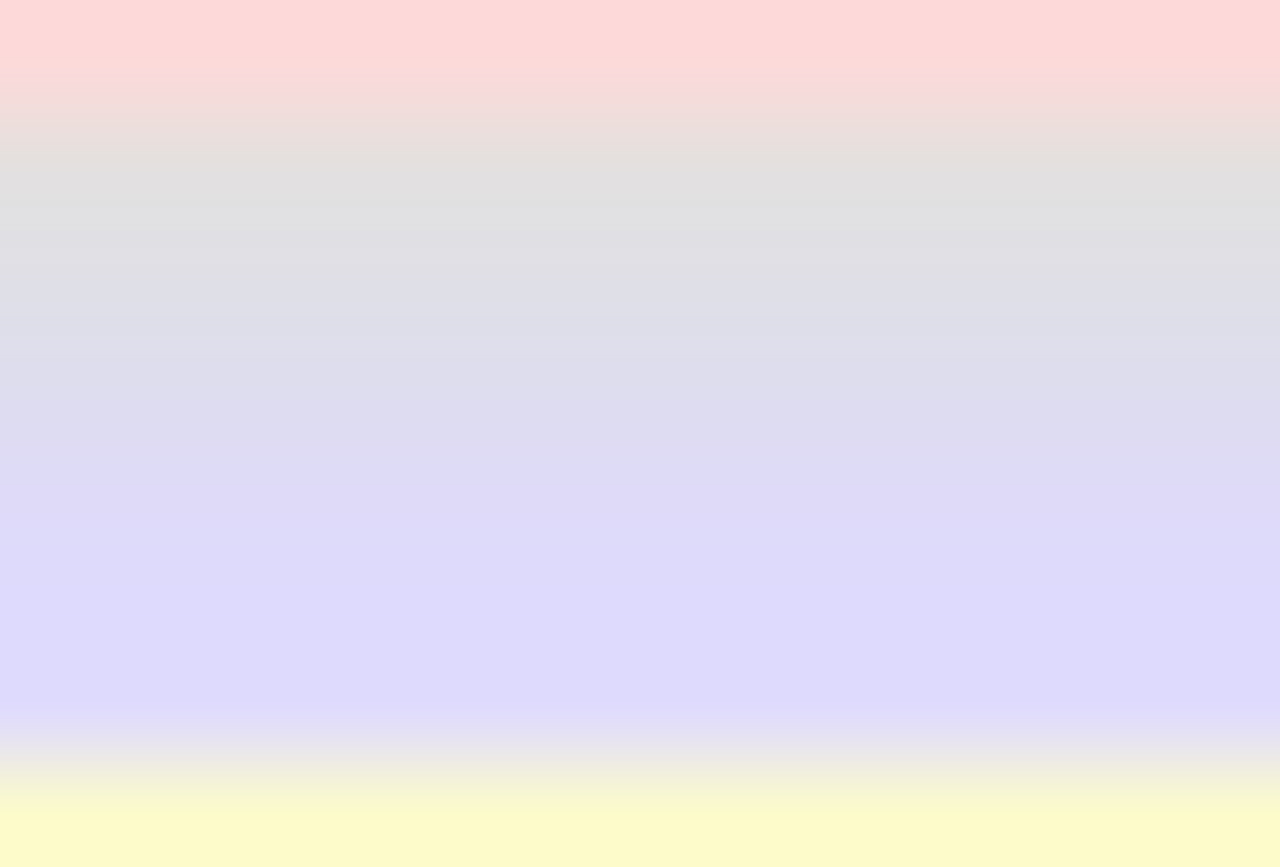 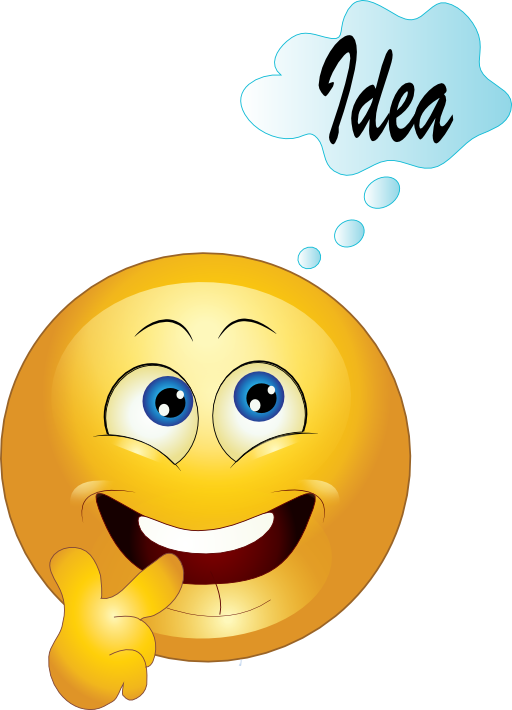 * ضَـعْ  خاتِمَتَكَ بَعْدَ اسْتَراتيجِيَّةِ الْخيالِ.
*ضَـعْ خاتِمَـةً مِـنْ عِنْـدِكَ تَـكون مُفاجِئَـةً أيْـضًـا.

..................................................................
سَمِعَ صُراخَهُم  ، وبَقيَ في الْحُفْرَةِ.
مِثـال
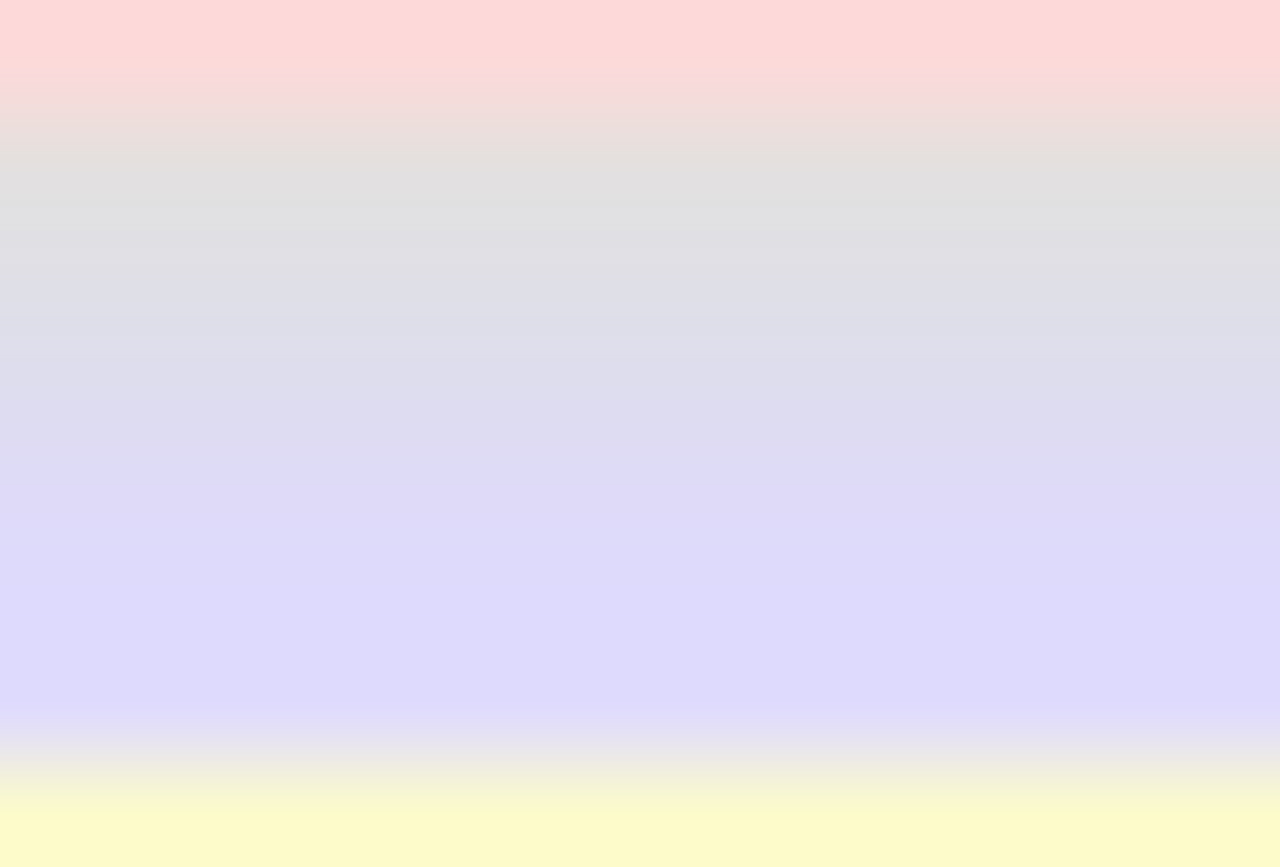 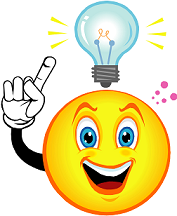 *  حَدَثٌ عَظيمٌ في دُبي تَحَقَّقَ بِقُوَّةِ الْإرادَةِ وَالْعَزيمَةِ :
فَكِّـرْ
وَمَنْ صاحِبُ الْعَزيمَةِ الْقَوِيَّةِ؟
ما هُـوَ الْحَدَث؟
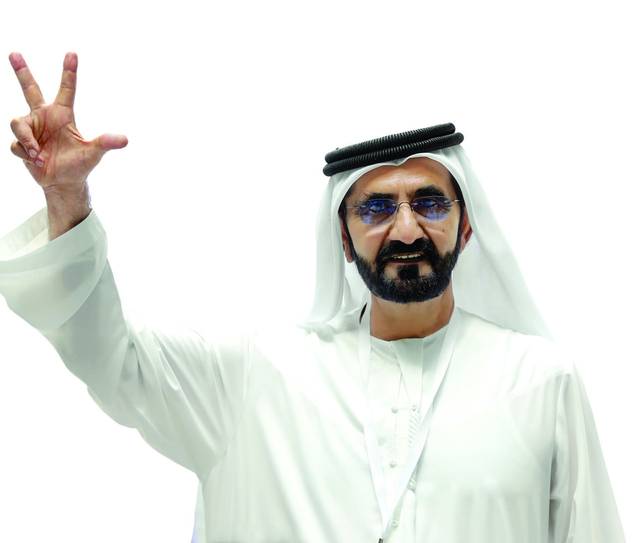 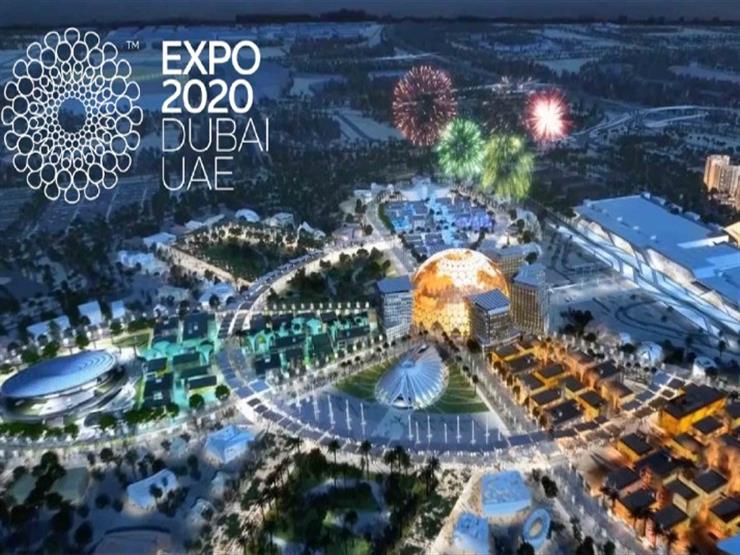 الشيخ / محمد بن راشد آل مكتوم
الّذي يَسْعى أَنْ تَكونَ دُبَي الْمَرْكِزَ الاقْتصادِيَّ الْجَديدَ في وَسَط ِالْعالِمِ.
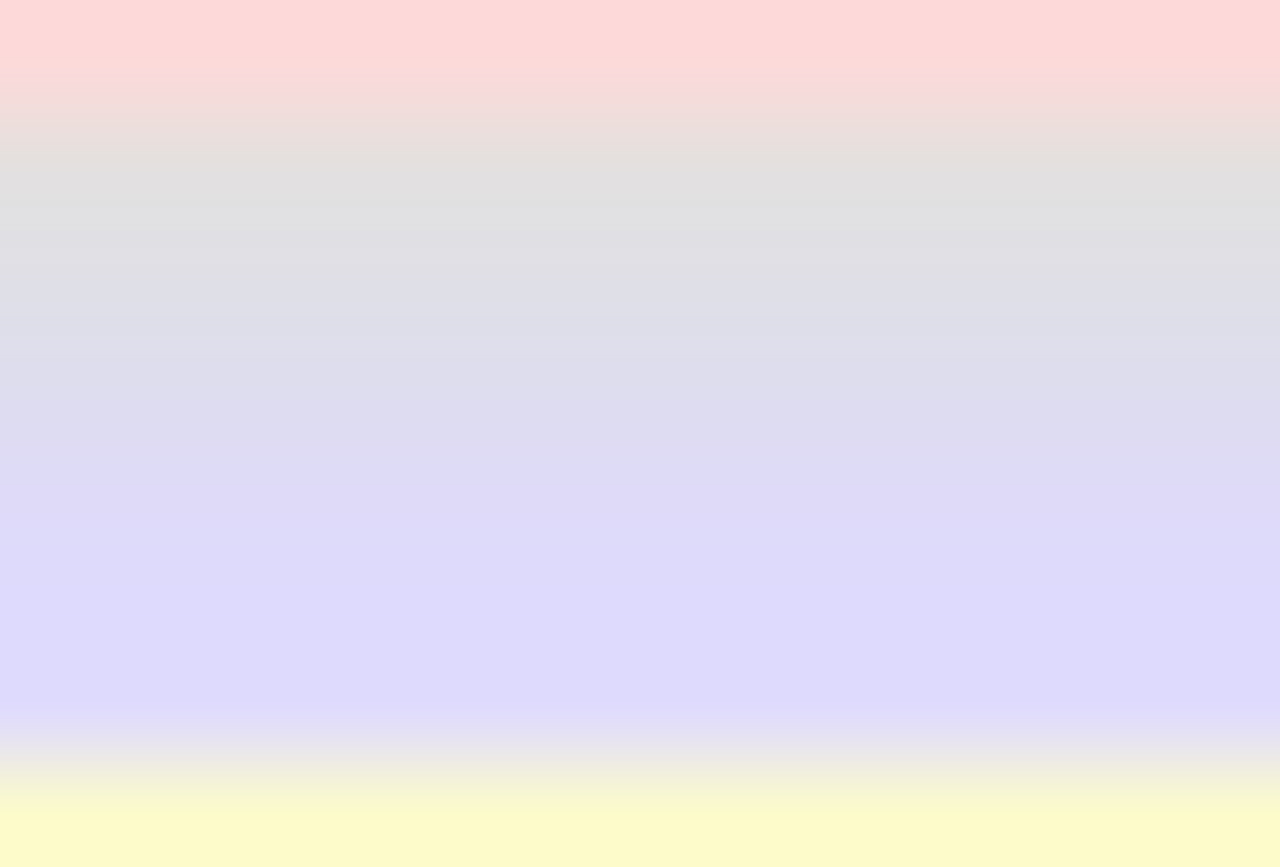 بطاقة الخروج /
( في مُناقشةِ الْبَوابَةِ ) .. 
ماذا تَعَلَّمْتَ مِنْ قِصَّةِ الضَّفْدَعِ الصَّـغيرِ ؟
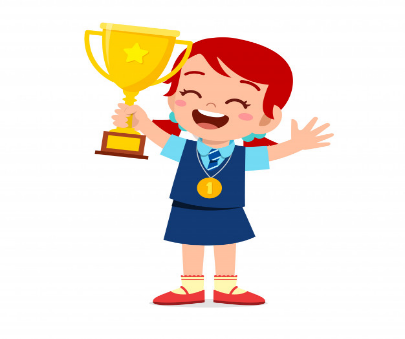 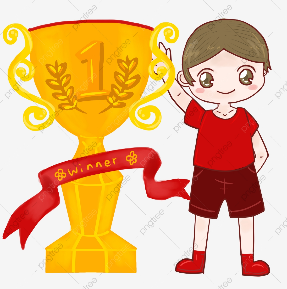 بَـطَلُ الْحِصَّـــةِ.
بَـطَلَةُ الْحِصَّـــةِ.
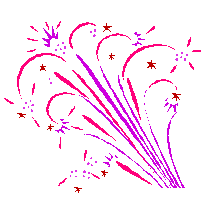 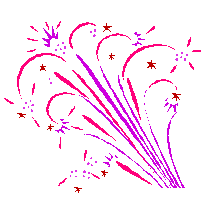